Видова схильність до деяких форм вповедінки.
Мета: ознайомити учнів з різними формами поведінки тварин; розвивати різні види тварин між собою; виховувати бережливе ставлення до тварин.
Актуалізація опорних знань і мотивація навчальної діяльності
Бесіда
Чи однакова поведінка домашніх кота та собаки?
Чи однакові за поведінкою домашні качка та гуска?
Чому птахи можуть перелітати з одного місця на інше
Якщо тваринам не вистачає їжі, що вони намагаються зробити?
Турбота про потомство
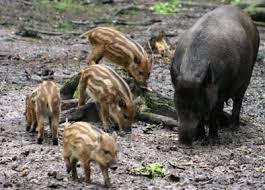 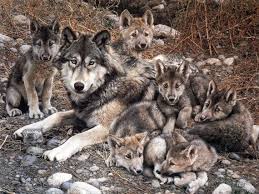 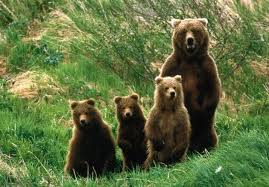 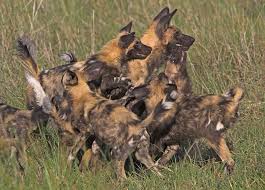 Взаємини тварин
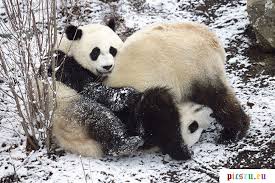 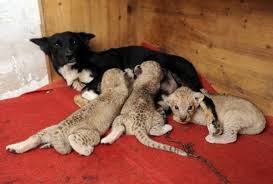 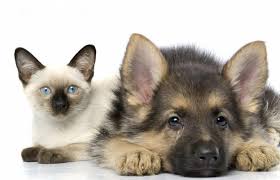 Підготовка до міграції тварин
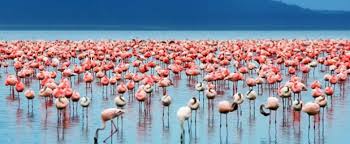 Міграції тварин
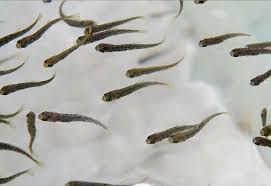 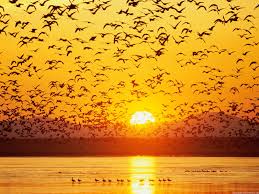 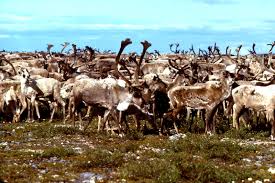 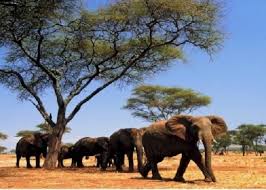 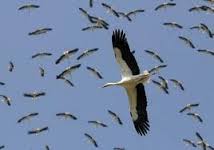 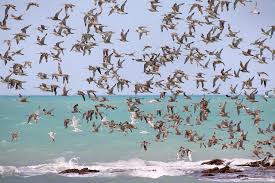 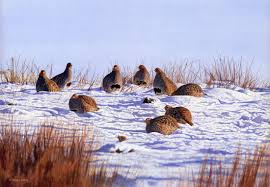 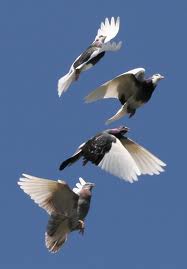 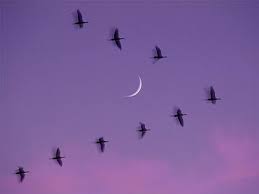 Міграція у пошуках їжі
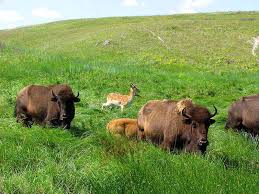 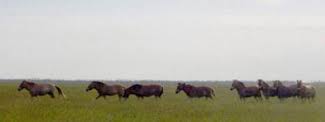 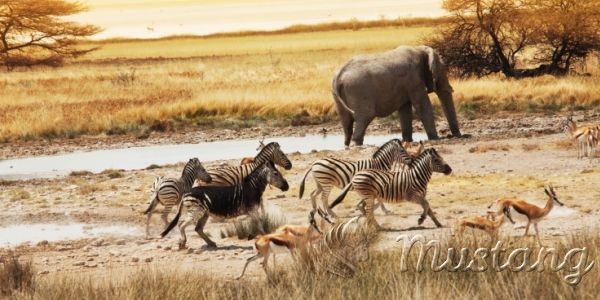 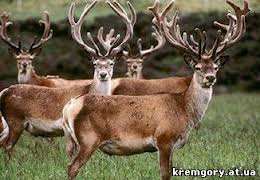 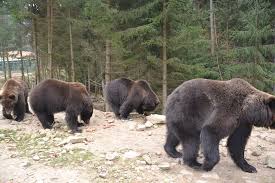 Способи полювання тварин
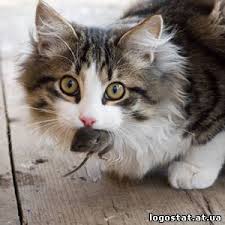 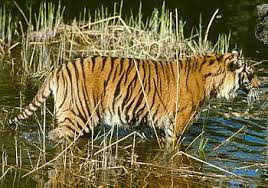 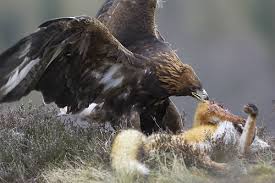 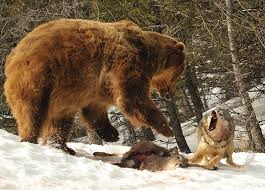 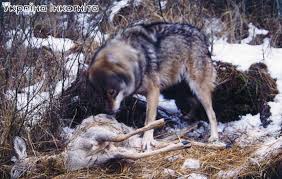 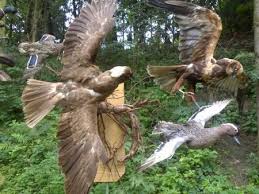 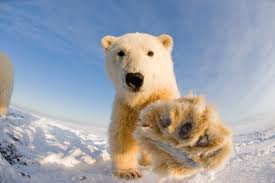 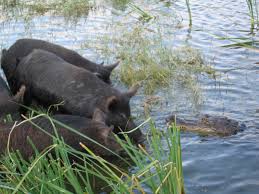 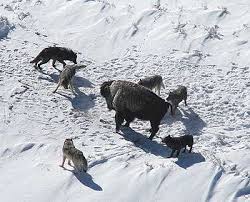 Кочуючі тварини
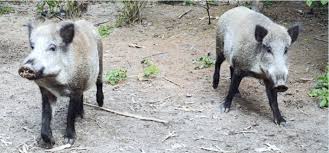 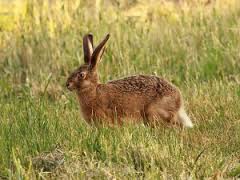 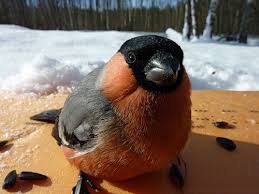 Питання для обговорення
Питання для учнів
Що таке міжвидова поведінка?
Як відрізняється поведінка різних груп живих організмів?
Які тварини мігрують і чому?
Які тварини можуть кочувати і пошуках їжі?